ESTONSKO
SYSTÉM ZAJIŠTĚNÍ VE STÁŘÍ
Hamžová Lucie
Navrátilová Lucie 
Pavlusíková Diana
Šoukalová Veronika
OBSAH
Systém zajištění ve stáří
ČR
Aktuality
Diskuse
Zdroje
SYSTÉM ZAJIŠTĚNÍ VE STAŘÍ
Zákon o státním důchodovém pojištění
Založen na třech pilířích
Zabezpečení měsíčního příjmu pro osobu, která odešla do důchodu
Výdaje na důchody 7 % HDP
TŘI PILÍŘE DŮCHODOVÉHO SYSTÉMU
První pilíř – Státní důchod
Rada sociálního zabezpečení
Financování z daní stávajících daňových poplatníků
Výše starobního důchodu složena ze tří komponentů
Druhý pilíř – Penzijní fondy
Penzijní centrum
Předběžné financování
Třetí pilíř – Penzijní připojištění
Pojišťovny a banky
K udržení životní úrovně ve starším věku
Doplatek k důchodu
PRVNÍ PILÍŘ – STÁTNÍ DŮCHODY 1/2
Starobní důchod
Rozhodující je věk a doba důchodového pojištění
Postupné zvyšování důchodového věku
Možnost nadále pracovat
Předčasný starobní důchod
Musí být splněny 3 požadavky
Snížení o 0,4 %
Odložený starobní důchod
Po vzniku nároku na starobní důchod
Zvýšení o 0,9 %
PRVNÍ PILÍŘ – STÁTNÍ DŮCHODY 2/2
Starobní důchod za zvýhodněných podmínek
Výchova zdravotně postiženého dítěte nebo tří a více dětí
Smluvní úprava při nároku více osobami
Starobní důchod za zvýhodněných podmínek podle povolání
Policista, prokurátor, soudce, vojenská služba, …
Práce v podmínkách ohrožující zdraví
Národní důchod
Dosažení důchodového věku
Nesplnění podmínek pro získání starobního důchodu
ČR
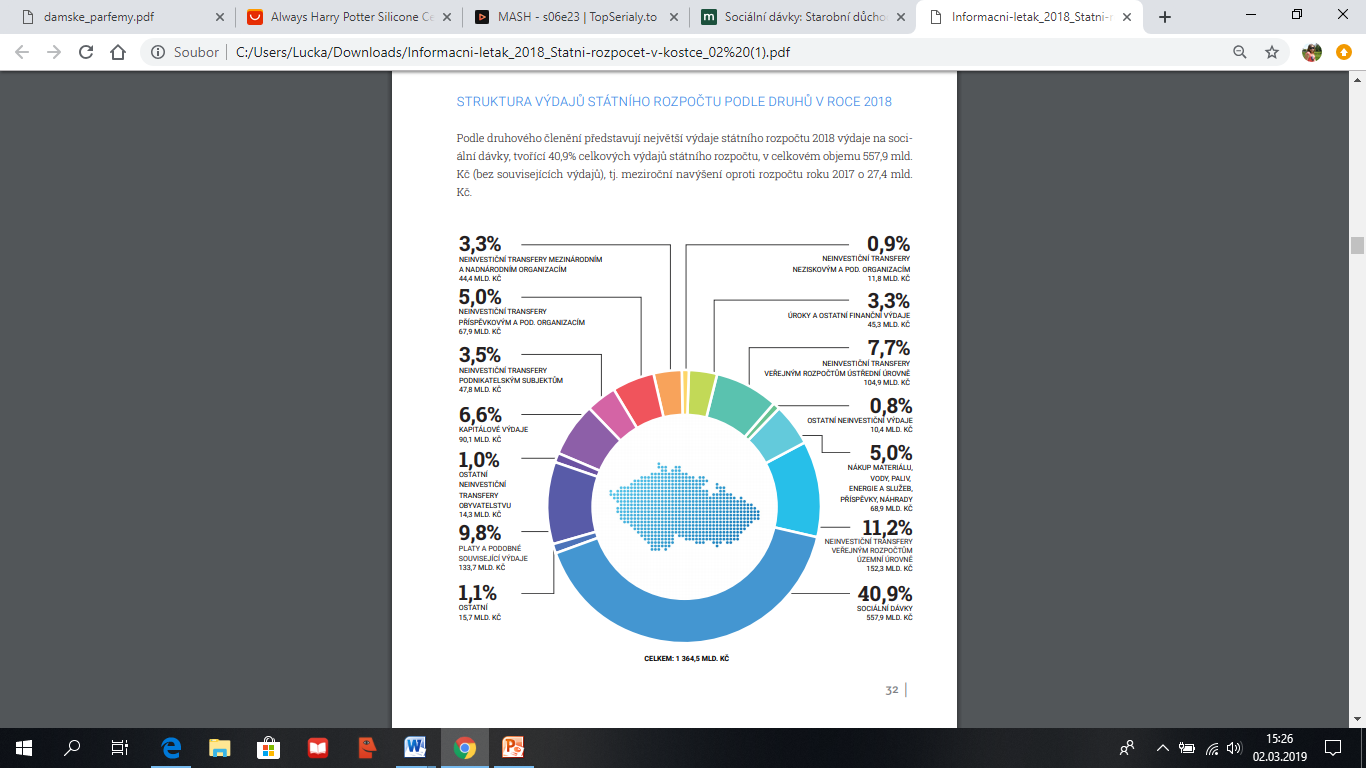 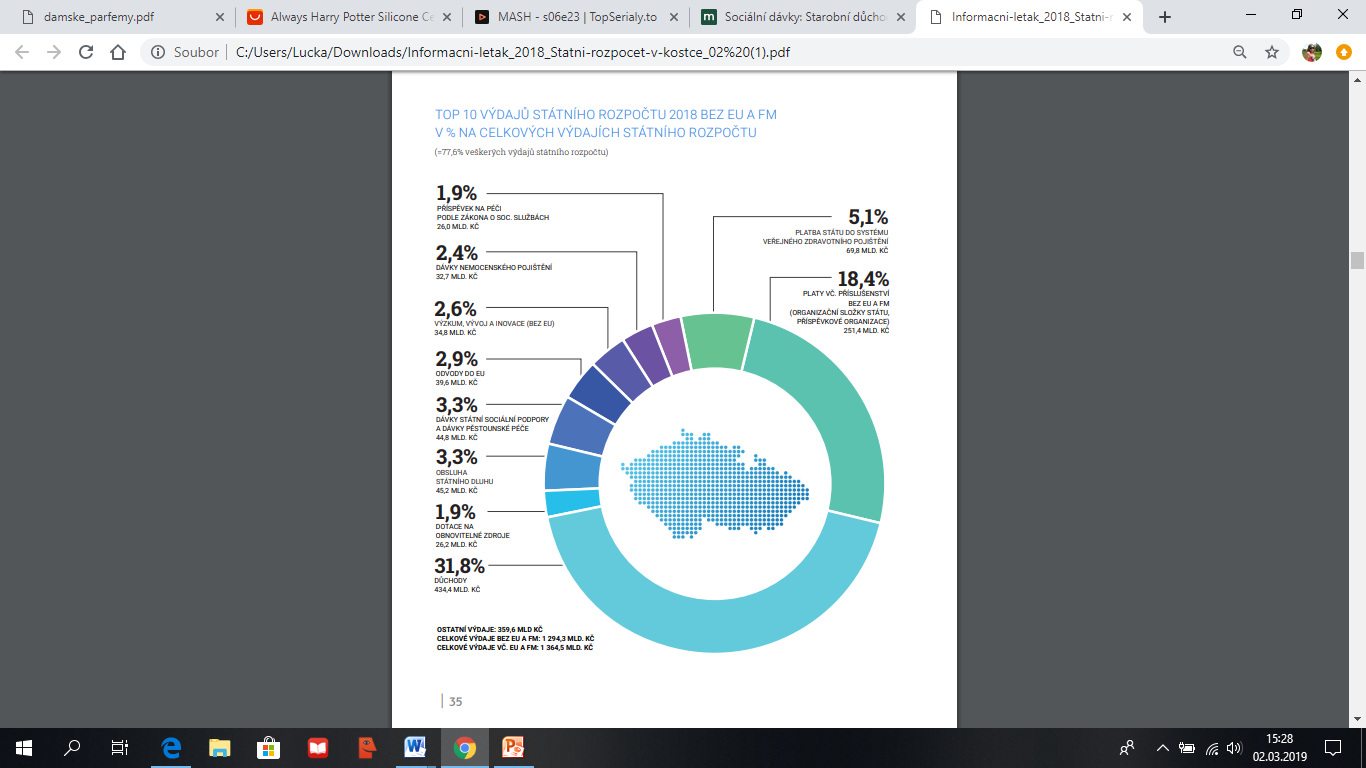 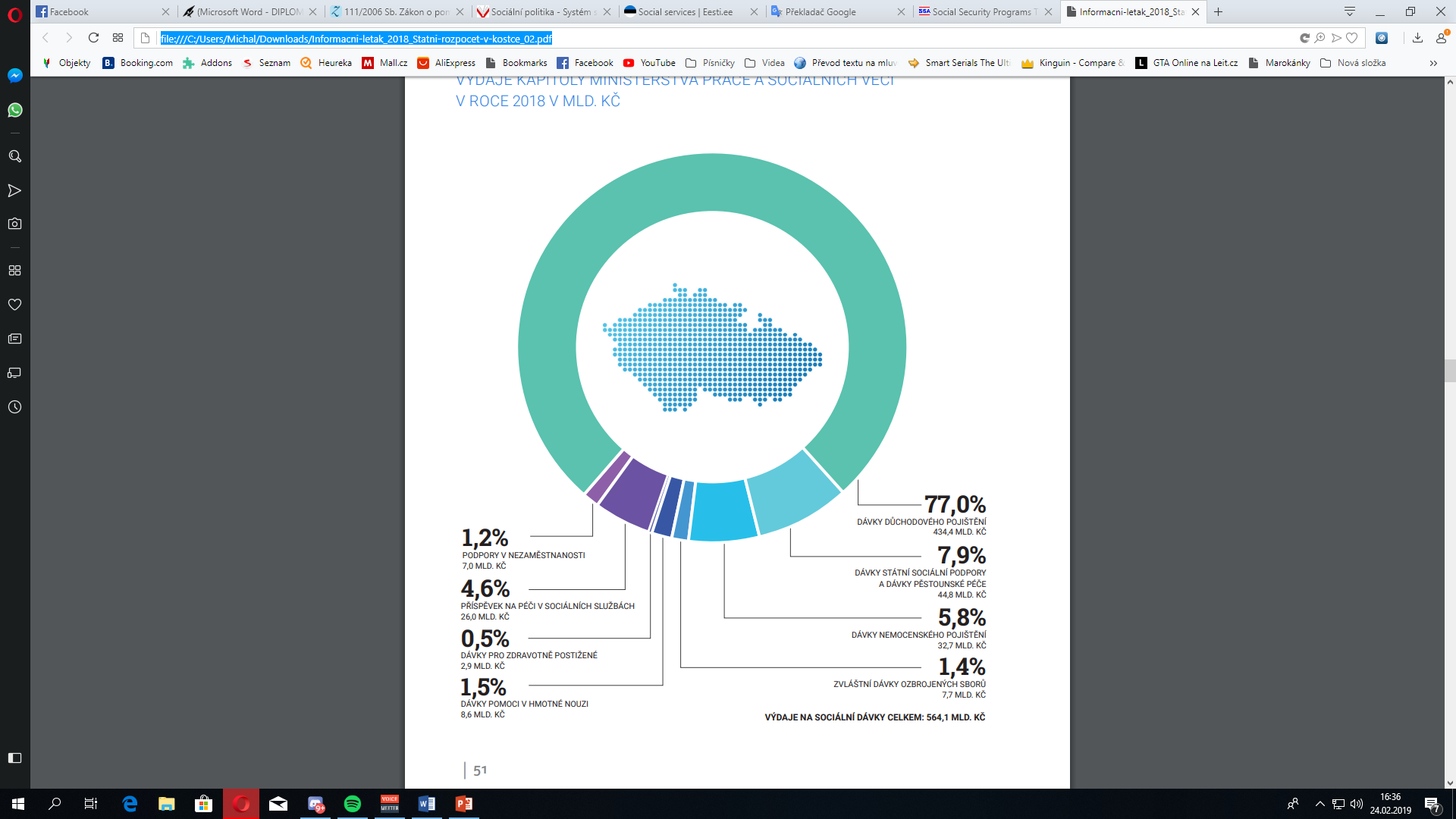 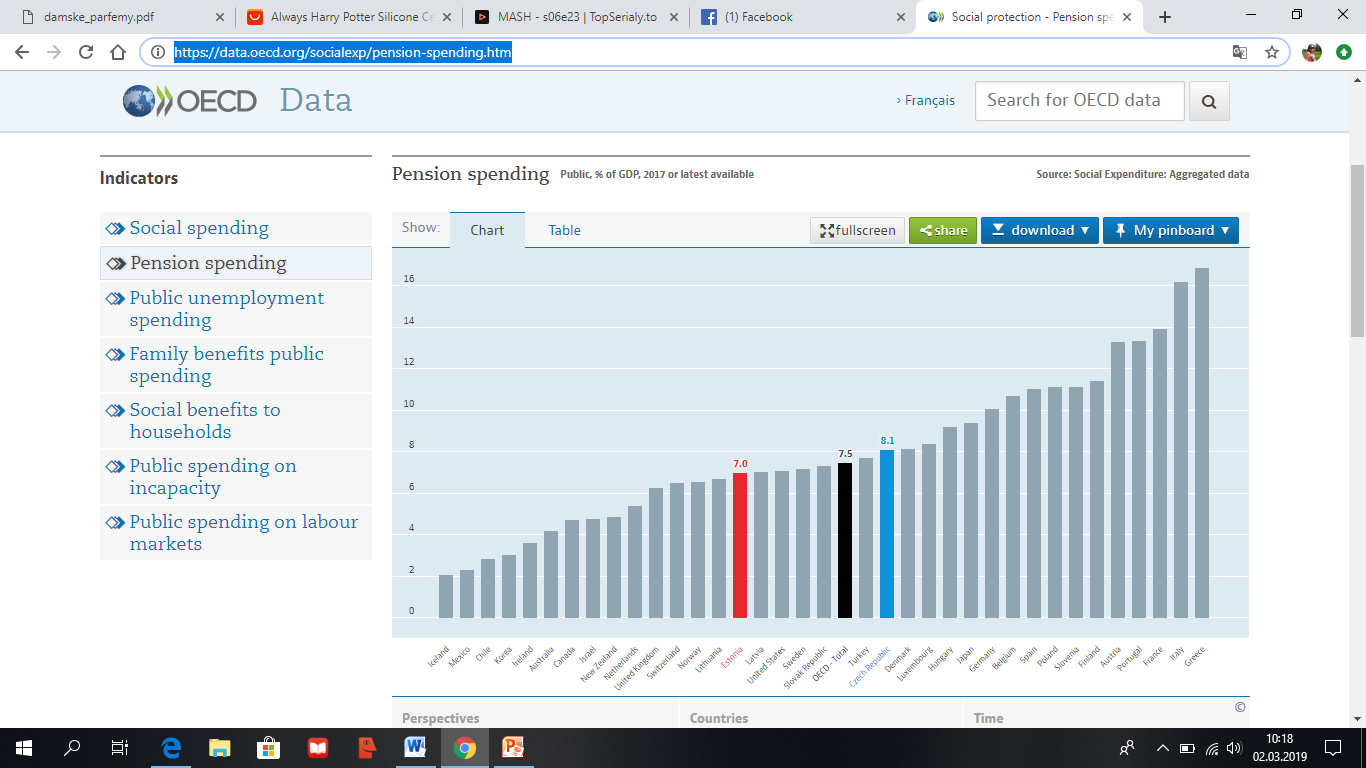 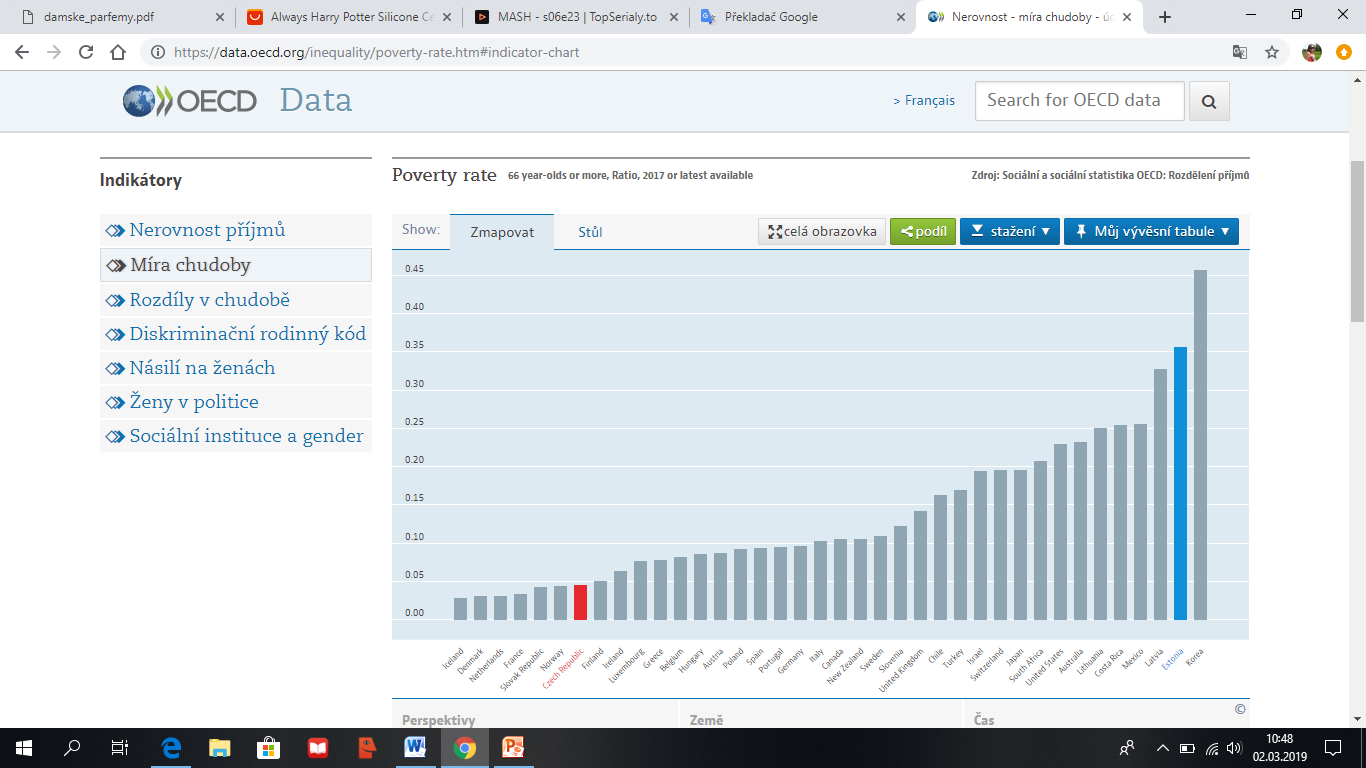 SROVNÁNÍ S ČR
I. a III. pilíř obdobný 
Průběžné financování
Obdobný výpočet starobního důchodu
Stejný odchod do důchodu 
Rozdíl v počtu let, které se musíte účastnit na důchodovém pojištění
Jiný výpočet pro předčasné důchody 
Odložený starobní důchod 
Starobní důchod za zvýhodněných podmínek 
Doplatek k důchodu
AKTUALITY
Od 1. ledna 2019
Domovy důchodců mohou požádat o podporu při přizpůsobení služeb osobám s demencí 

Od 1. dubna 2019
Změna indexace důchodů a jejich zvýšení o 8,4%

Od 1. září 2019
Očkování lidí žijících v pečovatelských domech proti chřipce

Od 1. ledna 2021
Změny důchodového systému
DISKUSE
Je správné zasahování státu do důchodové politiky?
Je velikost důchodu postačující k vyžití?
Jsou důchodci ohrožení chudobou? 
Jaký důchod by pro vás byl ideální?
ZDROJE
www.sm.ee/en/pensions
https://www.riigiteataja.ee/en/eli/521062017013/consolide?leiaKehtiv
https://www.pensionikeskus.ee/en/
https://www.sotsiaalkindlustusamet.ee/en
https://data.oecd.org/socialexp/pension-spending.htm
https://www.sm.ee/et/node/218
http://www.vspj.cz/ISBN/Skripta%20-%20V%C5%A0PJ/Soci%C3%A1ln%C3%AD%20politika%20-%20Syst%C3%A9m%20soci%C3%A1ln%C3%ADho%20zabezpe%C4%8Den%C3%AD%20-%20V%C4%9Bra%20Ne%C4%8Dadov%C3%A1.pdf
https://www.mesec.cz/davky-a-duchody/
https://www.mfcr.cz/cs/o-ministerstvu/vzdelavani/rozpocet-v-kostce/statni-rozpocet-v-kostce-2018-31944
Děkujeme za pozornost